GESTASYONEL TROFOBLASTİK HASTALIK
PROF.DR.FIRAT ORTAÇ
Tanım
Trofoblastik dokunun kontrolsüz 
	çoğalmasıdır

1000 gebelikte 1
İleri ebeveyn yaşı
A vitamini eksikliği
Molar gebelik öyküsü
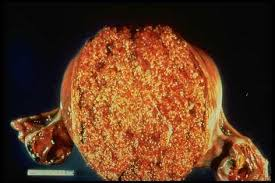 Sınıflandırma
Mol hidatiform
Komplet mol
Parsiyel mol
Gestasyonel trofoblastik neoplazi
İnvaziv mol
Plasental site trofoblastik tümör
Koryokarsinom
Molar gebelik oluşumu
Komplet mol
Boş ovum fertilizasyon ve duplikasyon veya boş ovumun 2 sperm ile fertilizasyonu
46XX (%90) veya 46XY (%10)
Fetal doku yok
Koryonik villus avasküler
Villuslarda ileri derece hidropik şişme, ödem
Ultrasonda karyağdı manzarası
%15 lokal invazyon, %4 metastaz
hCG>100000
Teka lütein kisti>6 cm
Aşırı büyük uterus
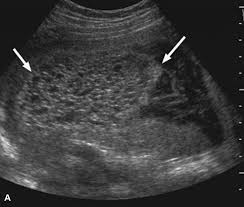 Parsiyel mol
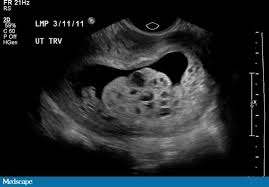 %90 triploidi
En sık 69XXY, daha az 69XXX
Fetal doku vardır
Koryonik villuslarda damar var
Fokal villöz ödem
Stromal trofoblastik inklüzyonlar
Fetal gelişme geriliği, hidrosefali, sindaktili gibi triploidi bulguları
Ultrasonografide kistik alanlar, kese boyutunda artış
%2-4 persiste eder, metastaz yapmaz
Molar gebelik semptom ve bulgular
Kanama (%84)
Aşırı büyük uterus
Erken Preeklampsi
Hiperemezis gravidarum
Hipertiroidi
Teka lütein kisti
Trofoblastik embolizasyon
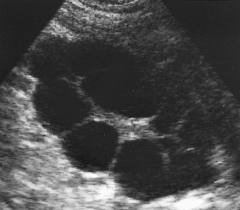 Molar gebelik - Tedavi
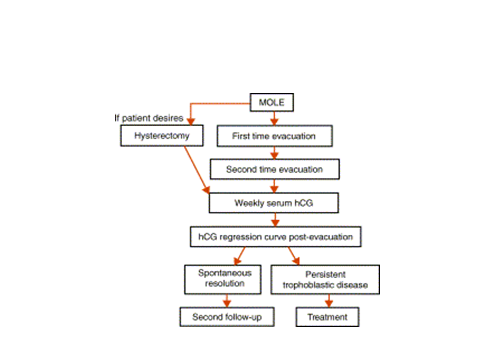 3 defa ardışık normal hCG sonrası aylık takip (6 ay boyunca)
Takip süresince kontrasepsiyon uygulanmalı
Gestasyonel Trofoblastik Neoplazi
%50 mol hidatiform
%25 abortus
%25 normal gebelik sonrası gelişir
Gestasyonel Trofoblastik Neoplazi
İnvaziv mol
Koryokarsinom
PSST
Epiteloid trofoblastik tümör (ETT)
GTN
Kötü Prognostik Kriterler
En son gebelikten >4 ay geçmiş olması
Beyin veya karaciğer metastazı
Daha önce kemoterapi almış olması
Term gebelikten sonra gelişmiş olması
Kanda hCG>40000, idrarda hCG>100000 olması
GTN bulguları
Komplet molden sonra %15
Düşmeyen hCG seviyesi
Düzensiz vajinal kanama
Teka lütein kistlerinin sebat etmesi
Uterin subinvolusyon
GTN
Molar gebeliği takiben gelişen GTN, hem mol hidatiform hem de koryokarsinom olabilir
Ancak normal gebelikten sonra sadece koryokarsinom gelişir
GTN
İnvaziv mol (koryoadenoma detruens)
Tanısı küretajda myometriumda villus görülmesi ile konulur
Lokal invaziftir
Metastaz yapmaz
Myometrium, periton veya parametrium invaze olabilir
GTN
Koryokarsinom
Tanısı anaplastik sinsityotrofoblastların görülmesi ve koryonik villusların olmaması ile konulur
Yaygın hemoraji ve nekroz vardır
GTN
Plasental site trofoblastik tümör
Koryokarsinomun nadir bir varyantıdır
İntermediate trofoblastlardan köken alır
hCG ve hPL salgılar
Lokal invaziftir
Sadece ileri dönemde metastaz yapar
Koryokarsinomdan farklı olarak kemorezistandır
Metastatik GTN
Molar evakuasyondan sonra %4 görülür
En sık akciğer (%80)
Vajen, pelvis, karaciğer, beyin
Metastatik lezyonlarda kanama mortalite/morbiditenin nedeni
Hemoptizi, solunum yetmezliği, karaciğer kapsül rüptürü, santral sinir sistemi….
Evreleme
WHO prognostik skorlama sistemi
Skor >6 ise yüksek riskli
Yönetim
Evre 1 ve düşük riskli evre 2, evre 3 
Tek ajan kemoterapi ± histerektomi
Direnç varsa çok ajanlı kemoterapi

Yüksek riskli evre 2, evre 3 ile evre 4
Çok ajanlı kemoterapi
        ± Radyoterapi
        ± Cerrahi
Tedavi
Tek ajan:
Metotreksat (folinik asit eklenir)
Folik asit analoğudur
Dihidrofolat redüktaz inhibitörü
DNA sentezini engeller, kemik iliği aplazisi yapar
Haftada 5 gün (0.4 mg/kg) veya ardışık (1 mg/kg)
Evre 1 hastalarda %90 başarı
Evre 2-3 hastalarda %68 başarı
Tek ajan tedavisi sonrası…
hCG takibinde progresif düşüş varsa ek tedaviye gerek yok
3 hafta ardışık plato çizer veya yükselirse
İlk kürde yeterli düşüş olmuşsa aynı dozdan MTX
Yeterli düşüş olmamışsa daha yüksek dozdan MTX
Yine yeterli olmazsa Aktinomisin D
Yeterli düşüş olmazsa çok ajanlı kemoterapiye geçilir
Çok ajanlı kemoterapi
EMA-CO: etoposit, MTX, aktinomisin D, siklofosfamid, vinkristin
EMA-EP: etoposit, MTX, aktinomisin D, etoposit, sisplatin

Relapsı azaltmak için, 3 defa normal hCG sonrası 2 kür daha verilir.
Sonraki gebelikler
Reprodüktif potansiyel genel anlamda etkilenmez
Gebelik komplikasyonları ve anomali riski artmaz
Sonraki gebeliklerde yüksek olasılıkla term canlı doğum olacaktır
Tekrarlama riski %1
2 defa olmuşsa risk %6.5
Phantom hCG
Molar gebelik sonrası hCG dolaşımda parçacıkları
Serum analizlerinde hCG pozitif
Ancak idrara geçiş yok
İdrar analizinde negatif olması tanı koydurur
Persistan hCG
Molar gebeliklerin tedavisinden sonra görülür
<500 IU
Hiperglikozile olmayan hCG
Odak bulunamaz
Tedavi gerektirmez
Ancak %6-10 nüks ile birliktelik
Dikkatli takip
Nüks saptanırsa tedavi yapılır
Önemli noktalar
Komplet / parsiyel / koryokarsinom arasındaki farklar
Semptom ve bulgular
Evre ve özellikle prognostik faktörler
Tedavi ve mtx
Tedavi sonrası takip